The Brain
By the end of the lesson you should be able to
Describe the structure and function of the brain
State the function and location of cerebrum, cerebellum, medulla and hypothalamus
State the location of sensory and motor strip
The Brain
weighs 1300 - 1400 g

made up of about 100 billion neurons

“the most complex living structure on the universe” Society for Neuroscience

makes us who we are
The Brain
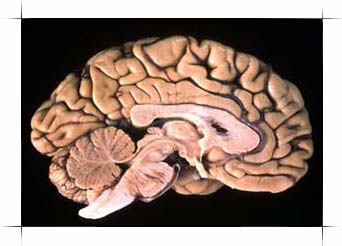 Phineas gage
Brain structure
Cerebrum
cerebellum
hypothalamus
Pituitary gland
brain functions
medulla
Parts of the cerebrum
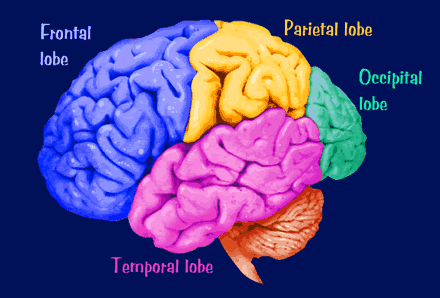 memory game
Parts of the cerebrum
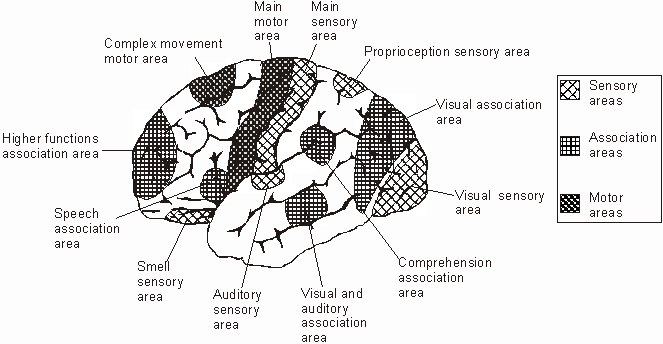 alcohol and the brain
Sensory and motor strips
Sensory homunculus
Motor strip and homunculus
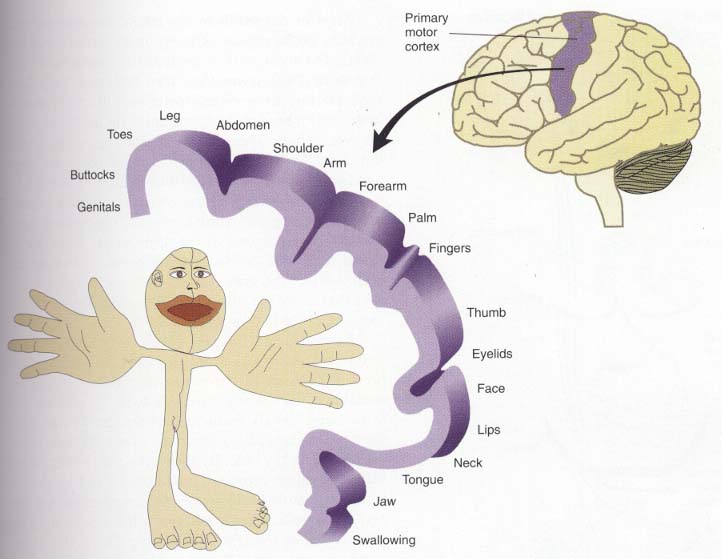 Motor strip
The Brain
Can you
Describe the structure and function of the brain
State the function and location of cerebrum, cerebellum, medulla and hypothalamus
State the location of sensory and motor strip
This powerpoint was kindly donated to www.worldofteaching.com




http://www.worldofteaching.com is home to over a thousand powerpoints submitted by teachers. This is a completely free site and requires no registration. Please visit and I hope it will help in your teaching.